A business game
Monopoly, oligopoly, competition
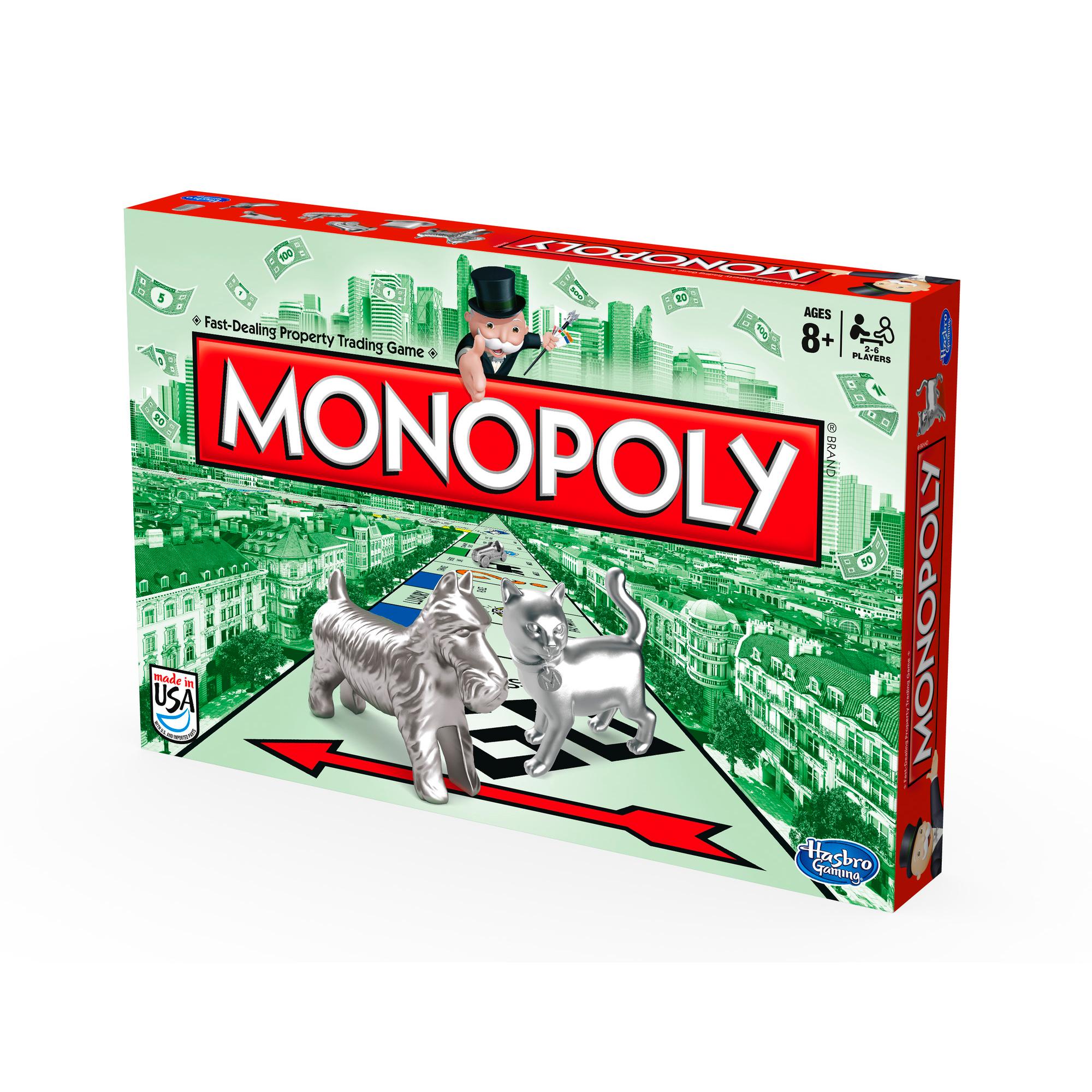 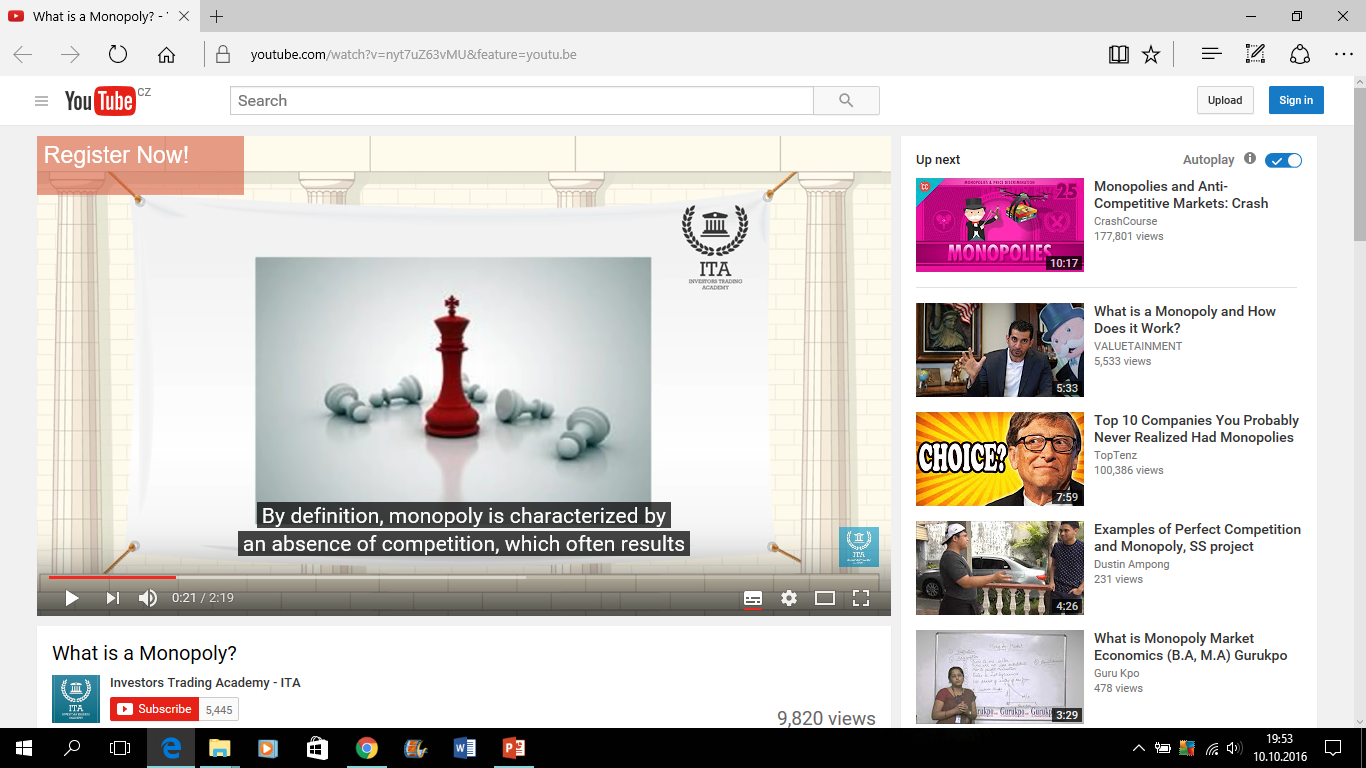 https://youtu.be/nyt7uZ63vMU
MONOPOLY - DEFINITOIN
A monopoly is a market containing a single firm that has or is close to total control of the sector, there is no competition.
A situation in which a single company owns all or nearly all of the market for a given type of product or service.
A single company dictates prices, doesn´t  have to invest in marketing so much.
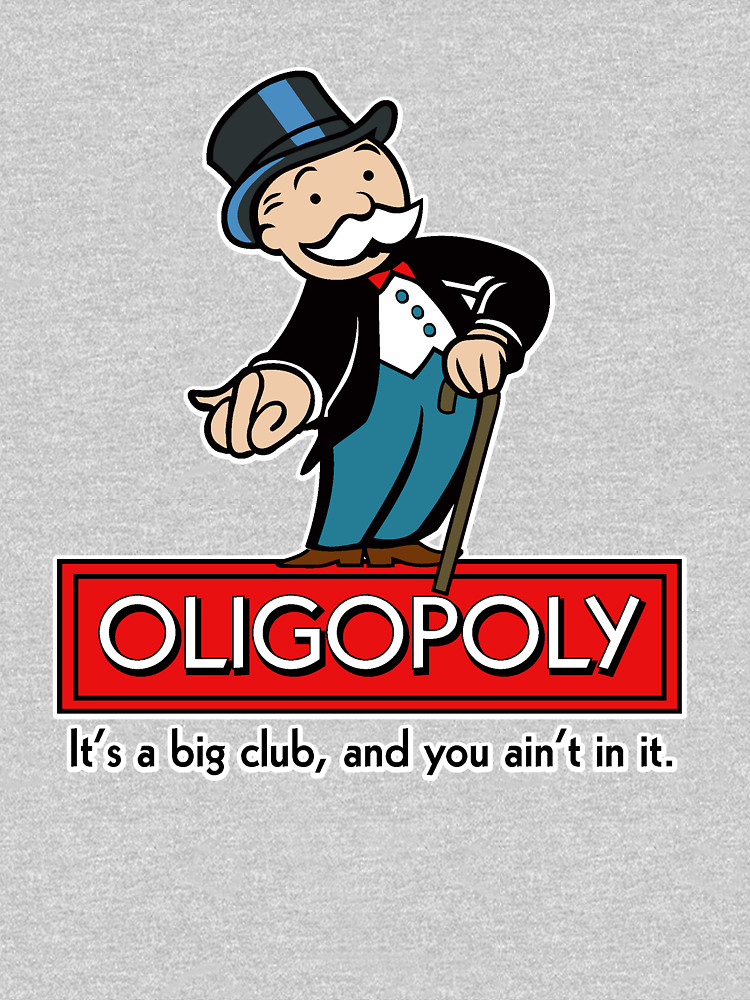 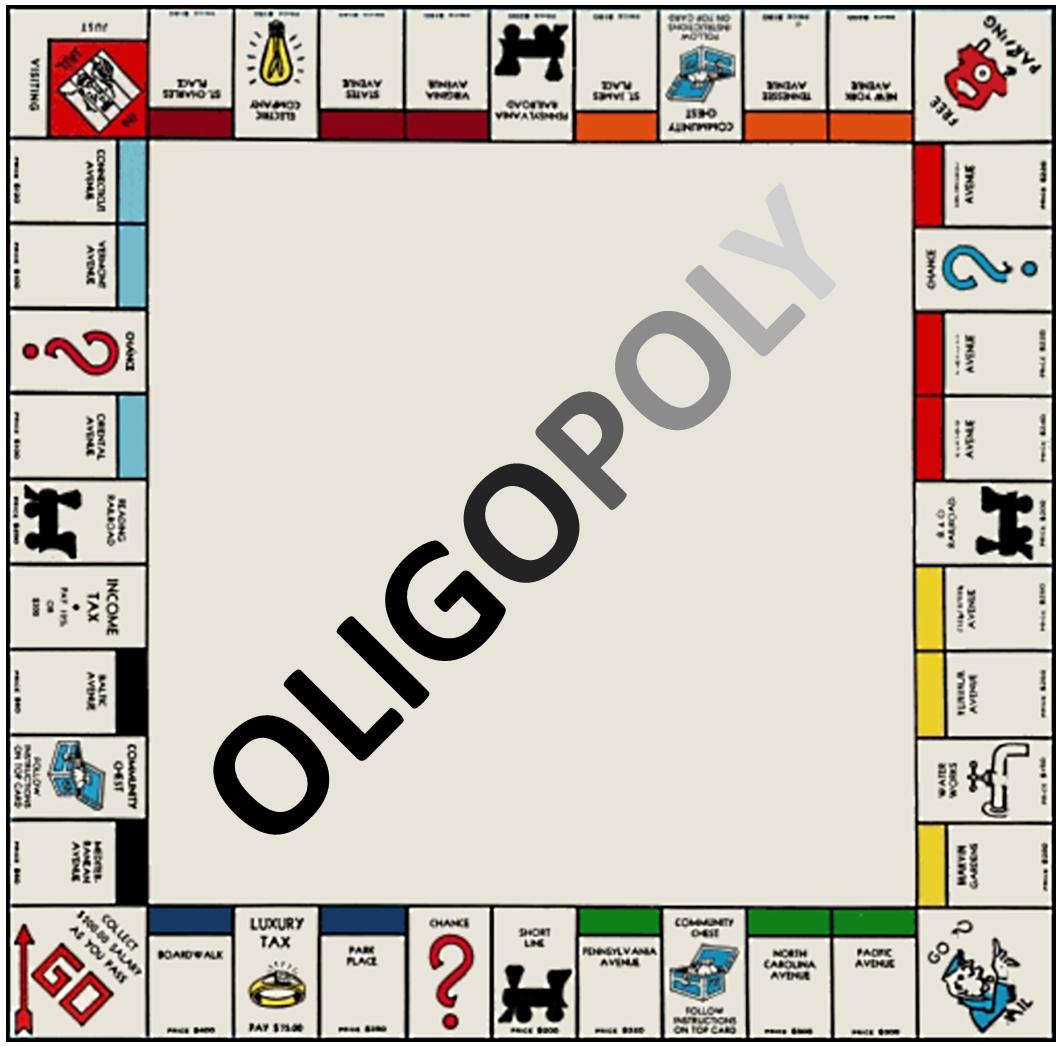 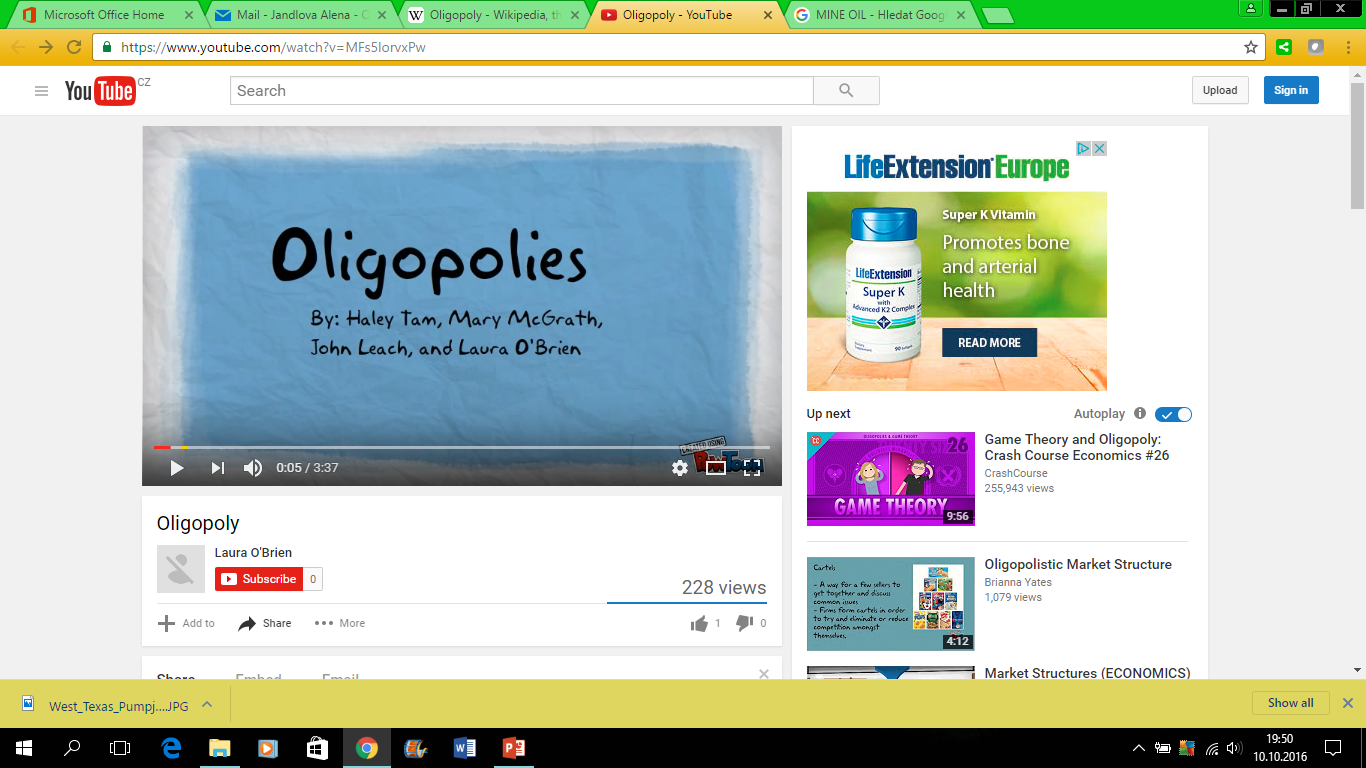 https://youtu.be/MFs5lorvxPw
OLIGOPOLY - DEFINITION
In an oligopoly, there are at least 2 firms controlling the market. Usually a scenario in which a particular market is controlled by a small group of firms.
Oligopoly controls a similar market (phone companies).
Oligopolies reduce competition, they can agree on prices although this agreement is illegal, but they agree on them anyway
Will their agreement be long lasting?
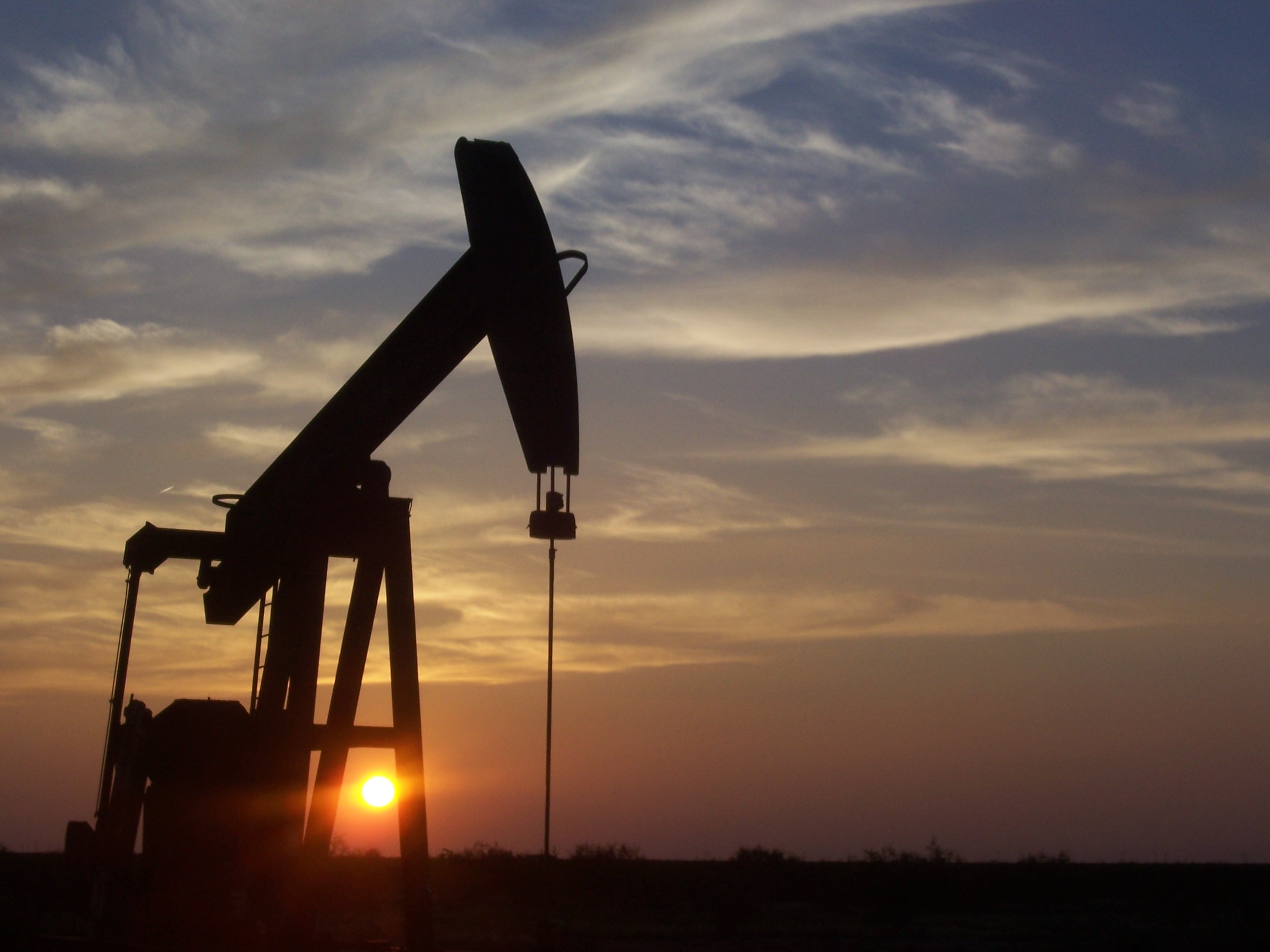 How do agreements in oligopolies work?
What happens if they rise oil extraction?
What happens if they lower oil extraction?
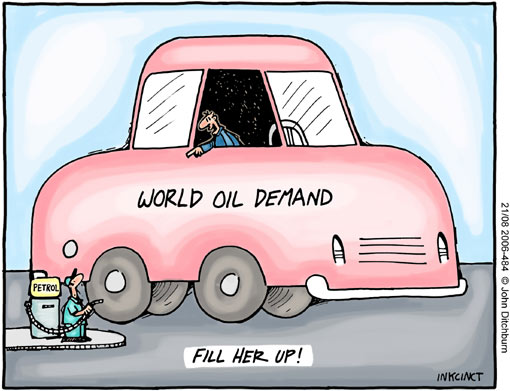 AVERAGE OIL PRICES IN ESCAPE COUNTRIES(SUPER 95 UNLEADED)
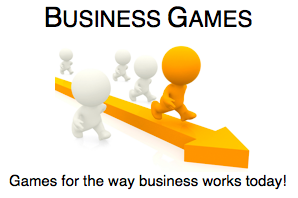 Thank you for your attention 